http://www.hse.ru/ma/asia/
Паспорт программы
Продолжительность и форма обучения:
     2 года/очная
Язык обучения:  английский
Количество мест в 2016 году: 20/10/10
Университет-партнер Городской университет Гонконга
Структура программы
Первый год в ВШЭ 
На 2-й год студент:
может отправиться в City University of Hong Kong
может продолжить слушать курсы в ВШЭ в рамках базового учебного плана.
Программа ориентирована на:
Траектория поступления:
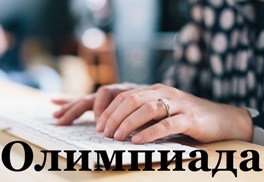 Время проведения: 
13-14 февраля 2016 г.
Регистрация открыта до 12 февраля 2016 г.
Траектория поступления:
Экзамен по английскому языку
Конкурс портфолио
Где я буду работать?
Мы готовим кадры для:
МИДа России
Минэкономразвития России
Посольств и Торгпредств России в странах Азии
 Межправительственных организаций и ассоциаций (ООН, ЕС, ШОС, АТЭС и др.) 
Информационных агентств и средств массовой информации, 
в российских и международных компаниях, деятельность которых связана со странами  Азии
А выпускники работают:
В Посольстве Японии в Грузии
В Посольствах РФ в Северной Корее и Монголии
В Тайваньском представительстве в РФ
В представительствах тайваньских, японских и корейских компаний в РФ
В ИЦ «Сколково»
В средствах массовой информации
И продолжают обучение на других МА и PhD программах
Основные курсы и лекторы
А.А. Маслов, профессор, д.и.н., заведующий Школой Востоковедения
Курсы и лекторы
В.С. Мясников,  академик, член Академии наук РФ, профессор Школы Востоковедения
Курсы и лекторы
E.С. Штейнер, профессор Школы Востоковедения, д.к.н, Professorial Research Associate, Japan Research Centre, School of Oriental and African Studies (SOAS), University of London
Курсы и лекторы
М.В. Карпов, к.и.н., доцент Школы Востоковедения
http://www.hse.ru/ma/asia/tutors